Fiche de Renseignement
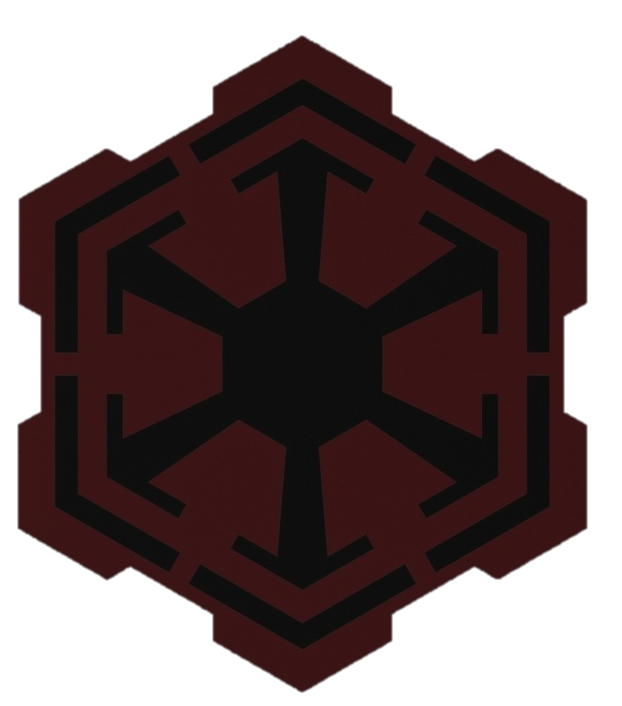 Identité personnelle

Nom et prénom d’usage : 
Nom et prénom réel : 
Date de naissance : 
Race : 
Sexe :

Rang :
Ministère ou corps d’armée :

Planète d’origine :
Famille
Fiche de Renseignement
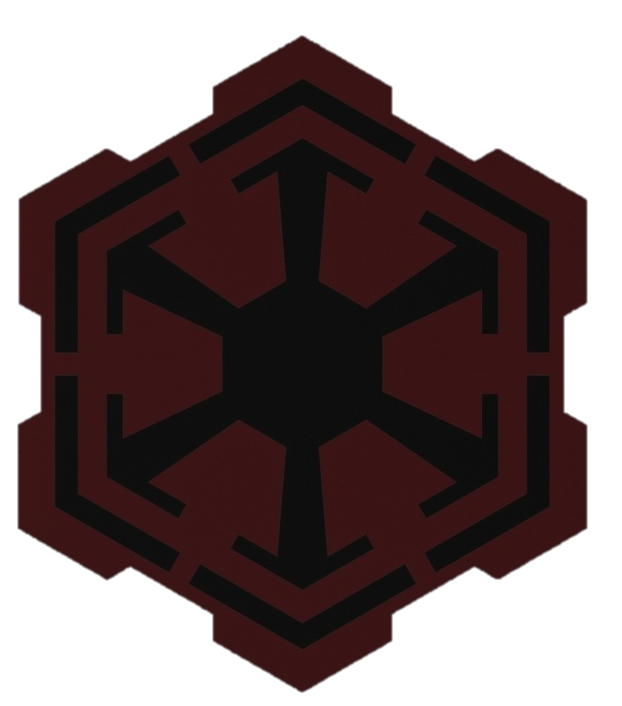 Casier judiciaire
Parcours officiel
Fiche de Renseignement
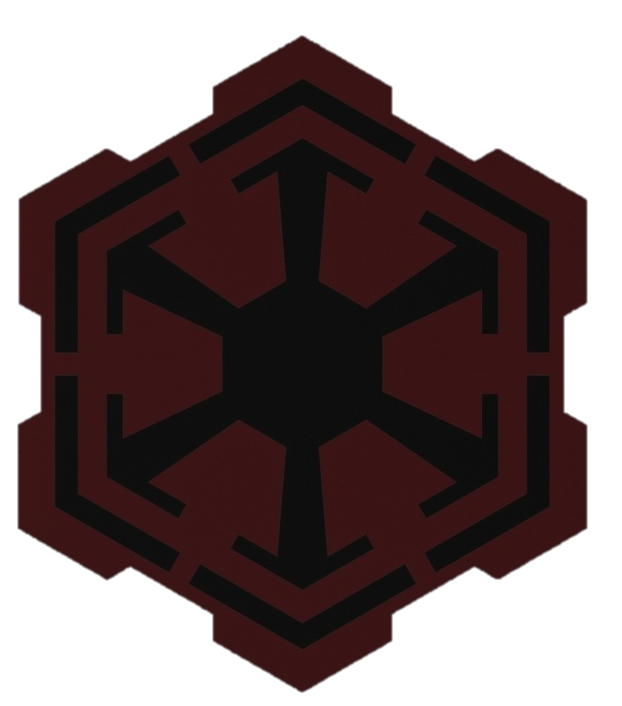 Évènements officieux
Citations
Hobbies